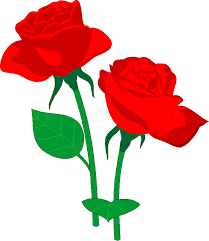 স্বাগতম
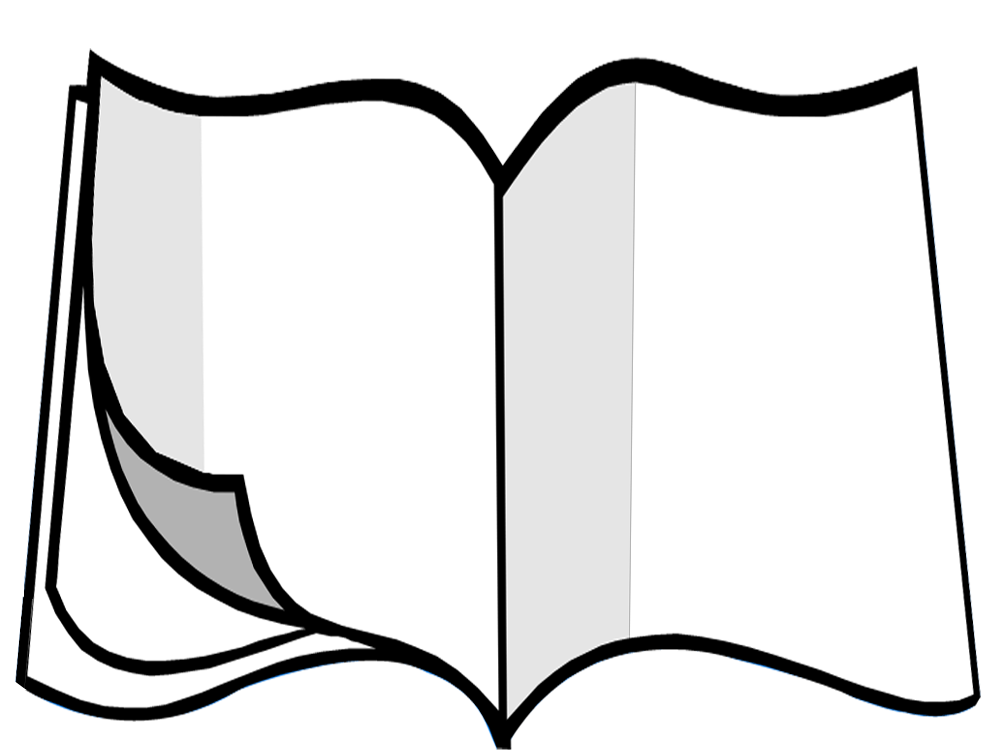 মোঃ আলকাছ মিয়া      
প্রভাষক, পদার্থবিজ্ঞান
ফিরোজ মিয়া সরকারি কলেজ
আশুগঞ্জ, ব্রাহ্মণবাড়িয়া
Email:
alkasmia1984@gmail.com
পদার্থবিজ্ঞান দ্বিতীয় পত্র 
শ্রেনি- একাদশ/দ্বাদশ 
অধ্যায়- প্রথম (তাপগতিবিদ্যা)
সময়-৫০মিনিট
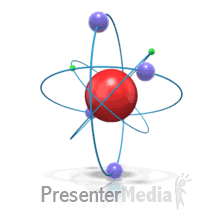 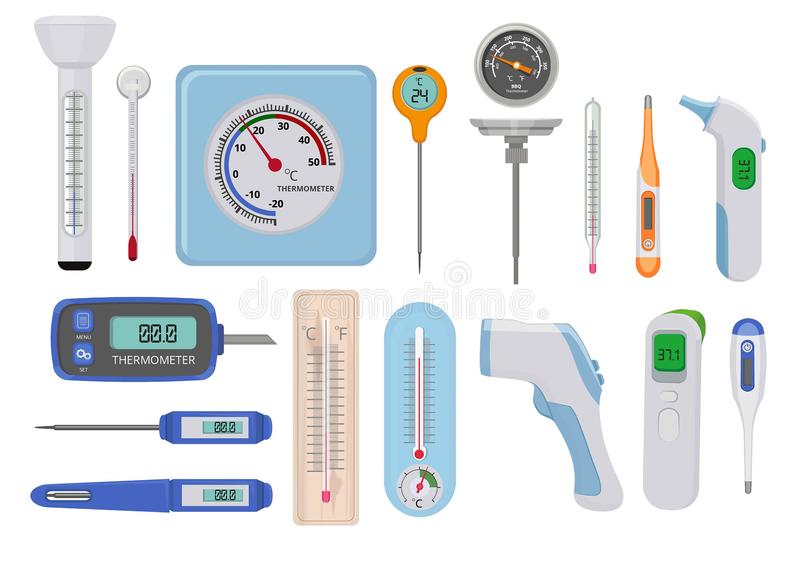 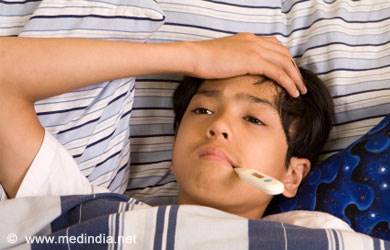 তাপমাত্রা পরিমাপ করা হয়।
এগুলো কী?
থার্মোমিটার
এগুলো দিয়ে কী করা হয় ?
তাপমাত্রা পরিমাপ করা হচ্ছে।
এখানে কী করা হচ্ছে?
তাপমাত্রা পরিমাপ
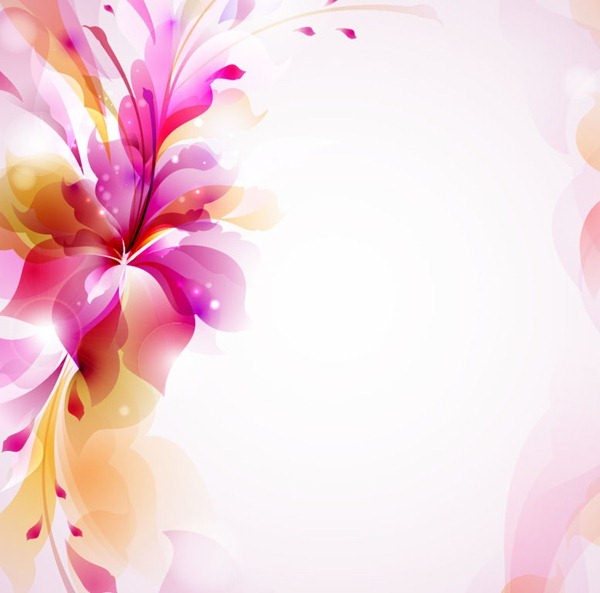 এই পাঠ শেষে শিক্ষার্থীরা. . . .
থার্মোমিটারের প্রকারভেদ করতে পারবে,
এক স্থির বিন্দু ব্যবহার করে তাপমাত্রা নির্ণয় করতে পারবে,
দুই স্থির বিন্দু ব্যবহার করে তাপমাত্রা নির্ণয় করতে পারবে।
থার্মোমিটারের গঠন
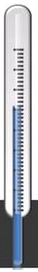 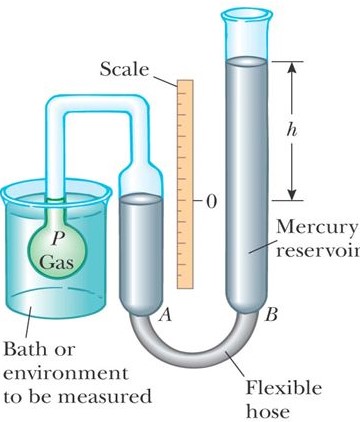 বিভিন্ন প্রকারের থার্মোমিটার
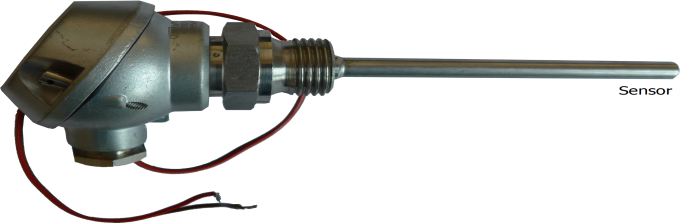 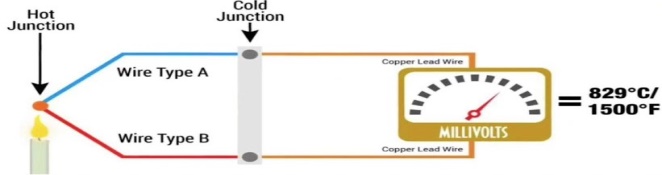 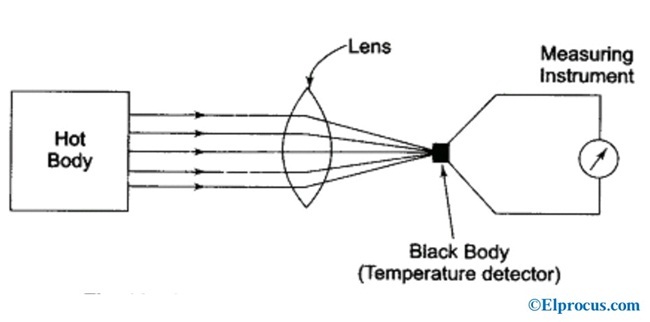 একক কাজ
সময়ঃ ৩মিনিট
১। নক্ষত্রের তাপমাত্রা নির্ণয়ে কোন থার্মোমিটার ব্যবহার করব?
২। তরল থার্মোমিটারের সুবিধাসমূহ লিখ।
ত্রৈধ বিন্দু
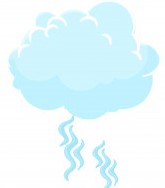 বাষ্প
তরল
কঠিন/বরফ
A 
ত্রৈধ বিন্দু
কঠিন
বাষ্প
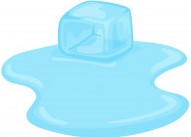 তরল
এই তিনটি অবস্থা কী একই তাপীয় সাম্যাবস্থায় থাকতে পারে?
এখানে পানি কয়টি অবস্থায় আছে?
এক স্থির বিন্দু বা ত্রৈধ বিন্দুর উপর ভিত্তি করে তাপমাত্রা নির্ণয়
সময়ঃ ৫মিনিট
জোড়ায় কাজ
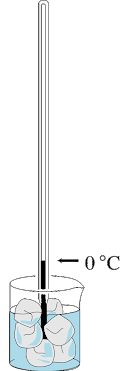 বরফ
 এবং
 পানি
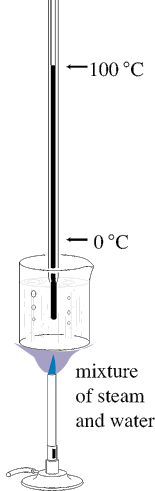 পানি এবং বাষ্প
দুই স্থির বিন্দুর উপর ভিত্তি করে তাপমাত্রা নির্ণয়
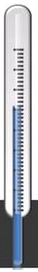 সময়ঃ 5 মিনিট
দলীয় কাজ
মূল্যায়ন
তরল থার্মোমিটার দিয়ে কত তাপমাত্রা নির্ণয় করা যায় ?
২। পানির ত্রৈধ বিন্দুর চাপ ও তাপমাত্রা কত?
৩। মৌলিক ব্যবধান কী ?
৪। দুই স্থির বিন্দু ব্যবহার তাপমাত্রা নির্ণয়ের সমীকরণটি বল?
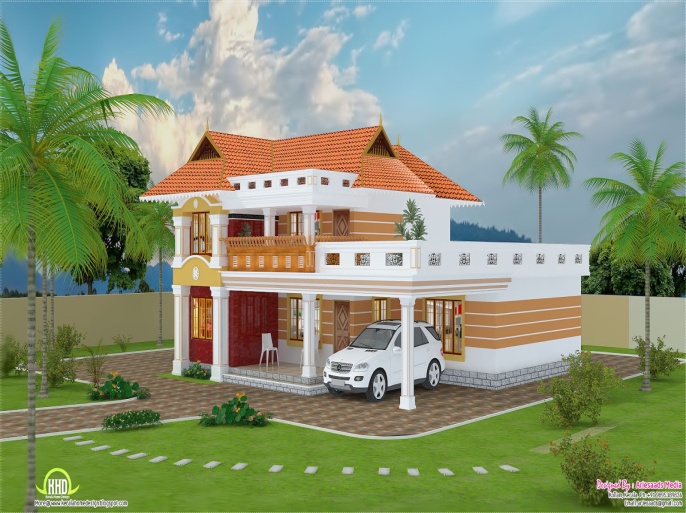 বাড়ীর কাজ
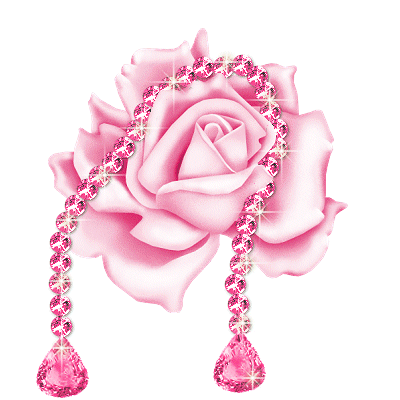 ধন্যবাদ